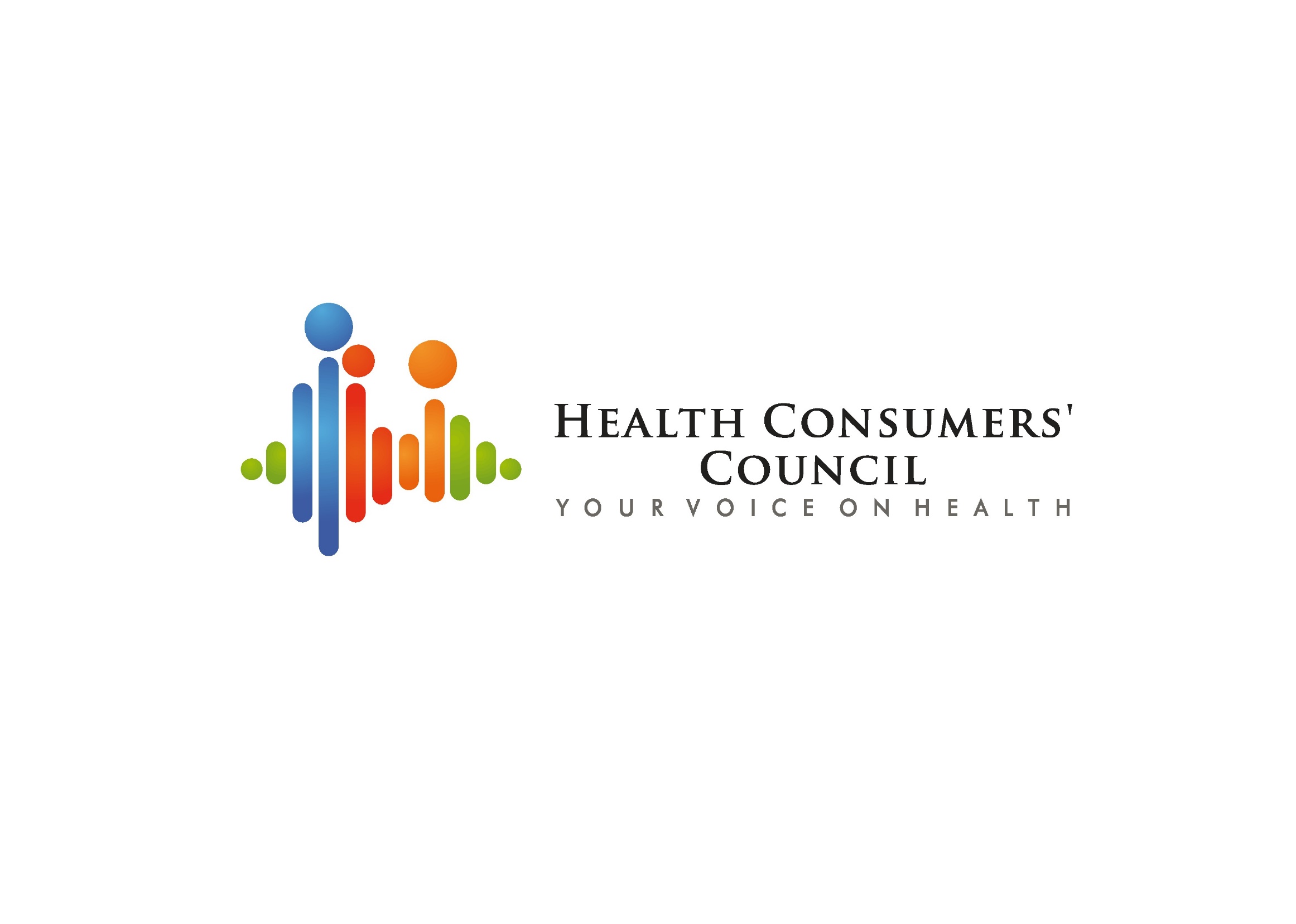 Journey to Partnership
Pip Brennan, Executive Director
HCC Board Induction – 10 October 2015
1
Acknowledgement of Traditional Owners
We acknowledge the Whadjuk Noongar people who are the Traditional Owners of this Land and pay respect to all Elders past, present and future. We extend our respect to all other Aboriginal and Torres Strait Islander Cultures.
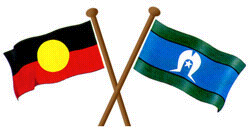 HCC Board Induction – 10 October 2015
2
Clinical Senate Debate 2006 - 10 Reasons to engage with consumers
1. Participation is an ethical, moral and democratic right (Universal Declaration of Human Rights) 
2. Complements patient centred health care 
3. Can’t have consumer input if not engaged 
4. Improves system 
5. Improves health outcomes 
6. Improves accountability 
7. Greater discourse from marginalised groups 
8. Improves learning culture 
9. Sends message of responsibility for own health- decision making is shared 
10. Improves health literacy- counters entrenched ideas
HCC Clinical Senate Presentation 11 December 2015
3
Clinical Senate Debate 2015 – Standard 2
“Standard 2 of the National Safety and Quality Health Service Standards requires the involvement of consumers in the organisational and strategic processes that guide the planning, design and evaluation of health services.”
HCC Clinical Senate Presentation 11 December 2015
4
Clinical Senate Debate 2015 – Standard 2
HCC Vision – that partnering with consumers and carers is not a “side dish” for health services, necessary for a compliance. Instead, partnering with consumers and carers is what health services do, and “met with merit” is a natural consequence of the health service’s culture.
HCC Clinical Senate Presentation 11 December 2015
5
Definition of Partnership
partnership
ˈpɑːtnəʃɪp/
noun
Establishing a long-term win-win relationship based on mutual trust and teamwork. The objective is to focus on what each party does best, and establishing specific roles for each participant.
HCC Clinical Senate Presentation 11 December 2015
6
What makes a great partnership?
Trust
Common values/ Shared vision
Utilise strengths of each partner
Defined roles and expectations, outcomes, accountability
Mutual respect
Great two-way communication
Handle disagreements early
HCC Clinical Senate Presentation 11 December 2015
7
Partnering with Consumers in their Care
HCC Clinical Senate Presentation 11 December 2015
8
Partnership Questions
What is your understanding of your condition right now?
What’s important to you?
HCC Clinical Senate Presentation 11 December 2015
9
Partnerships via CACs and DHACs
HCC Clinical Senate Presentation 11 December 2015
10
Partnering with Consumers in health care design
HCC Clinical Senate Presentation 11 December 2015
11
Enlarging the partnership zone
HCC Clinical Senate Presentation 11 December 2015
12
Engagement Continuum
HCC Clinical Senate Presentation 11 December 2015
13
Partnering with Consumers in health care design
HCC Clinical Senate Presentation 11 December 2015
14
Definition of Patient Experience
“the sum of all interactions, shaped by an organisation’s culture that influences patient perceptions across the continuum of care”
The Beryl Institute
HCC Board Induction – 10 October 2015
15
Improving Patient Experience
…“best buys” to improve patient experience are 
patient-centred consultation styles
communication training for health professionals
patient feedback (e.g. surveys, focus groups, patient stories, complaints)
public reporting of performance data

Patient-Centred Care: Improving Quality and Safety through Partnership with Patients and Consumers
HCC Clinical Senate Presentation 11 December 2015
16
Culture Change
Without support, people will inevitably revert to their habits.
Culture change takes support, commitment
Culture change requires transparent measurement
Partnership with HCC, Carers WA et al will help support and drive a culture of change
HCC Clinical Senate Presentation 11 December 2015
17
Culture Change could look like…
Patients with pagers
Scheduling appointment in 15 minute intervals
Transparency of information e.g. waitlists, Patient Opinion
HealthPathways with consumer input and consumer resources
“Met with merit” as a natural consequence of how the health service is run
HCC Clinical Senate Presentation 11 December 2015
18
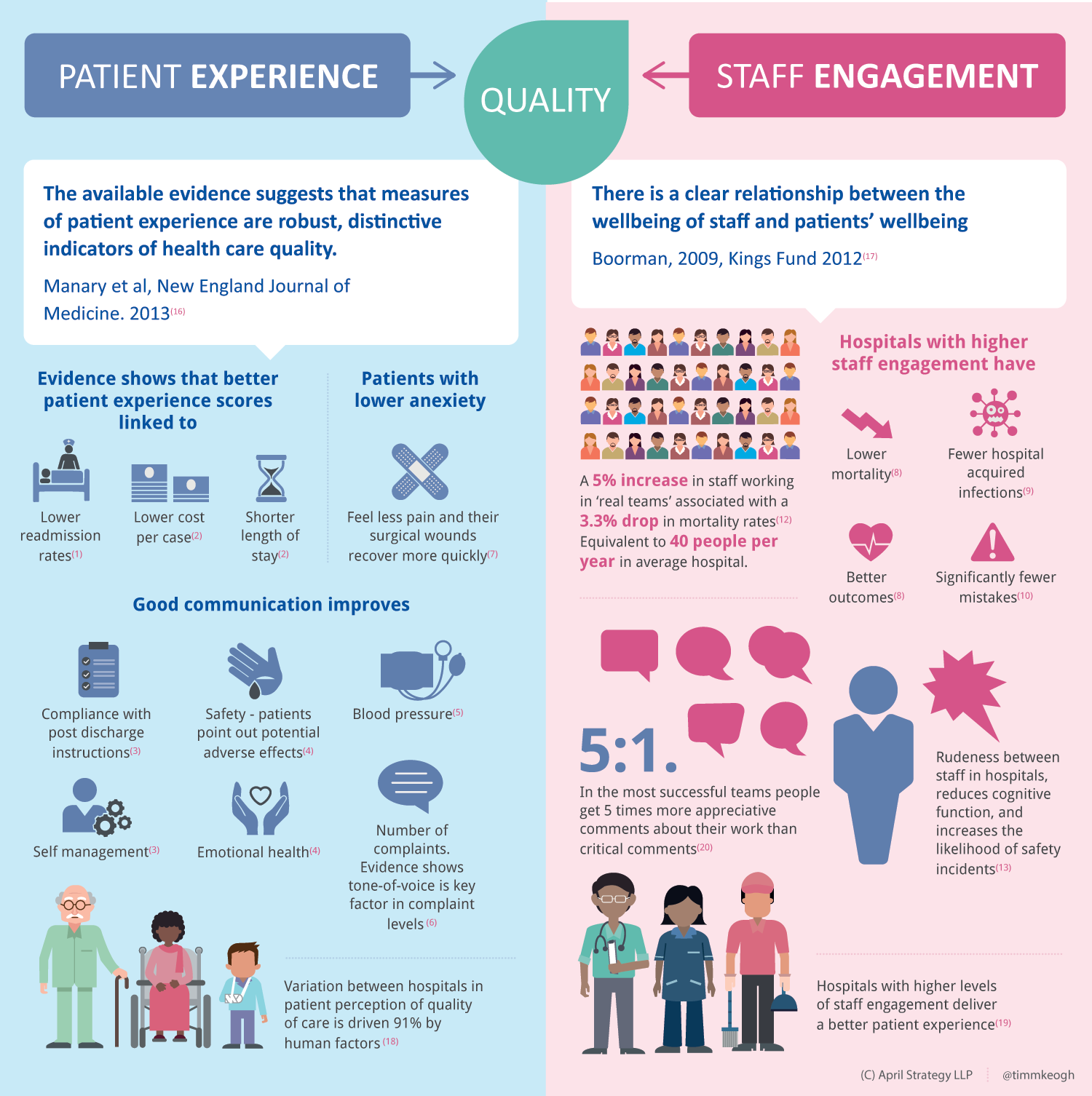 19